Bosklassen
Verkleden
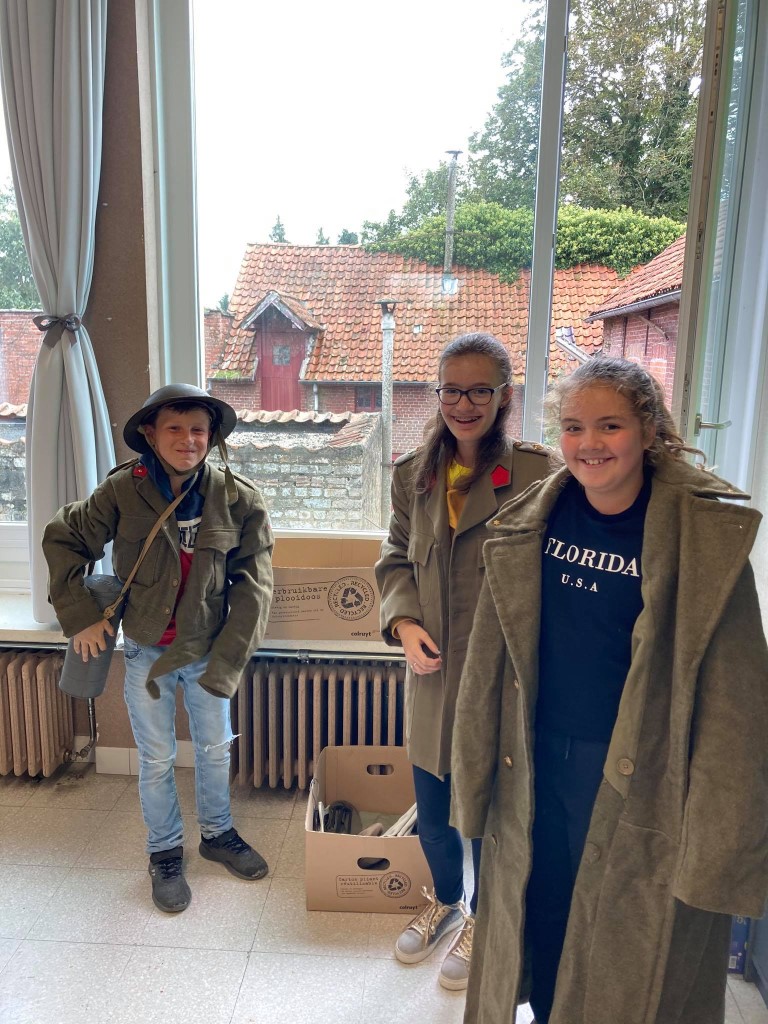 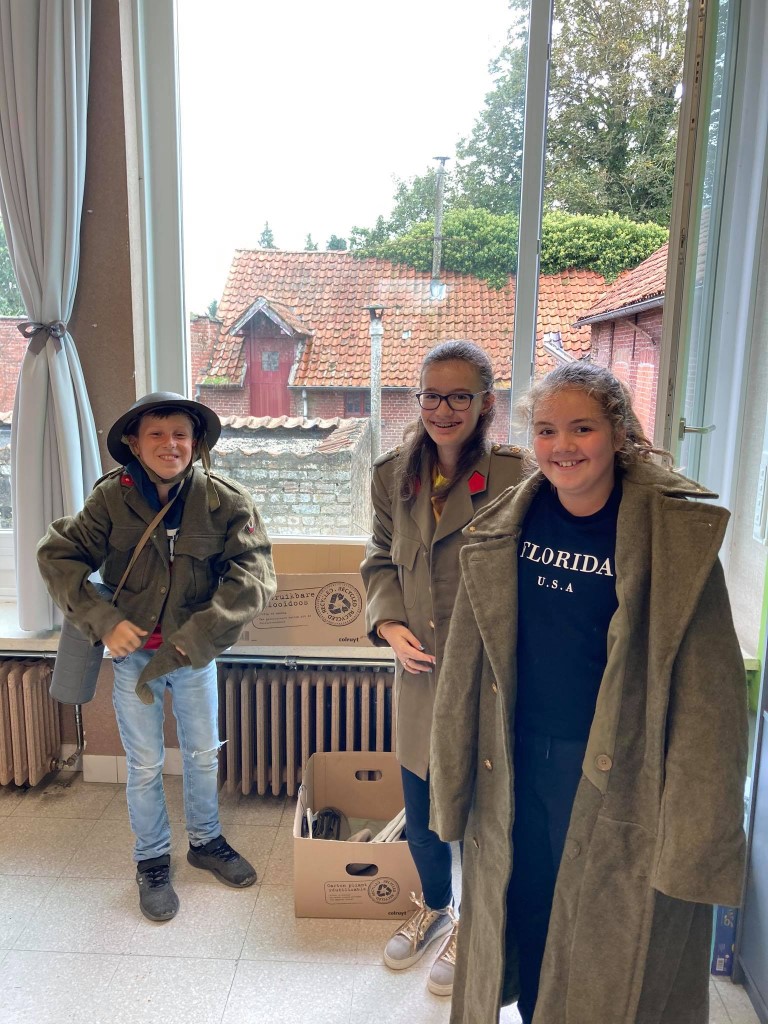 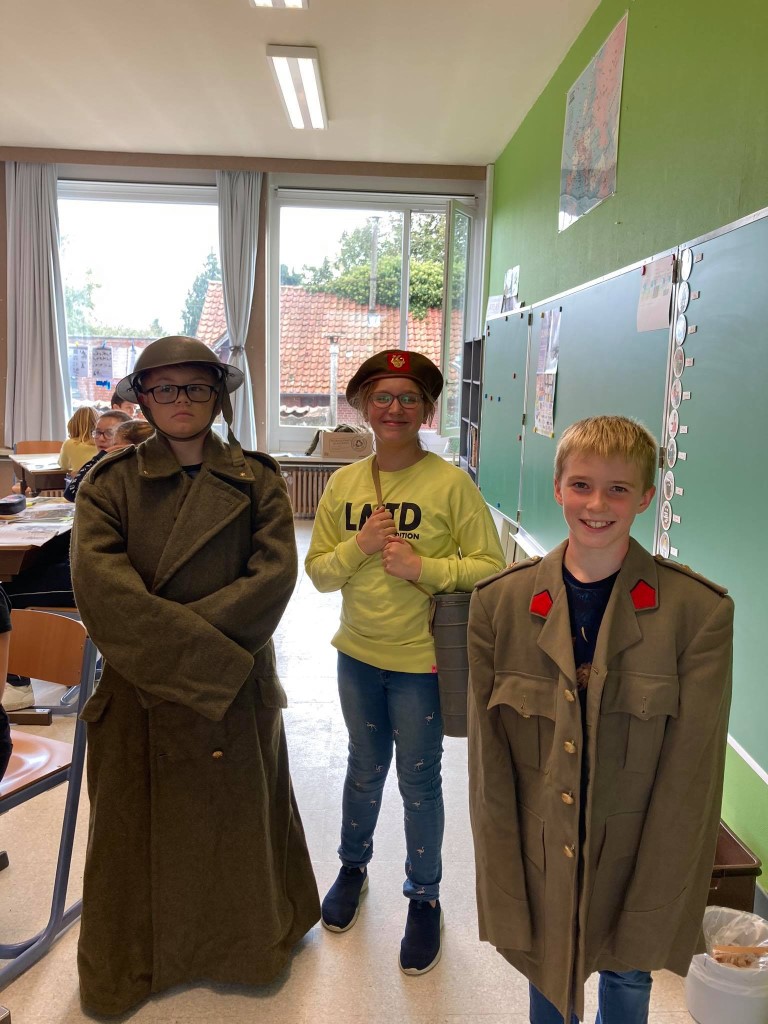 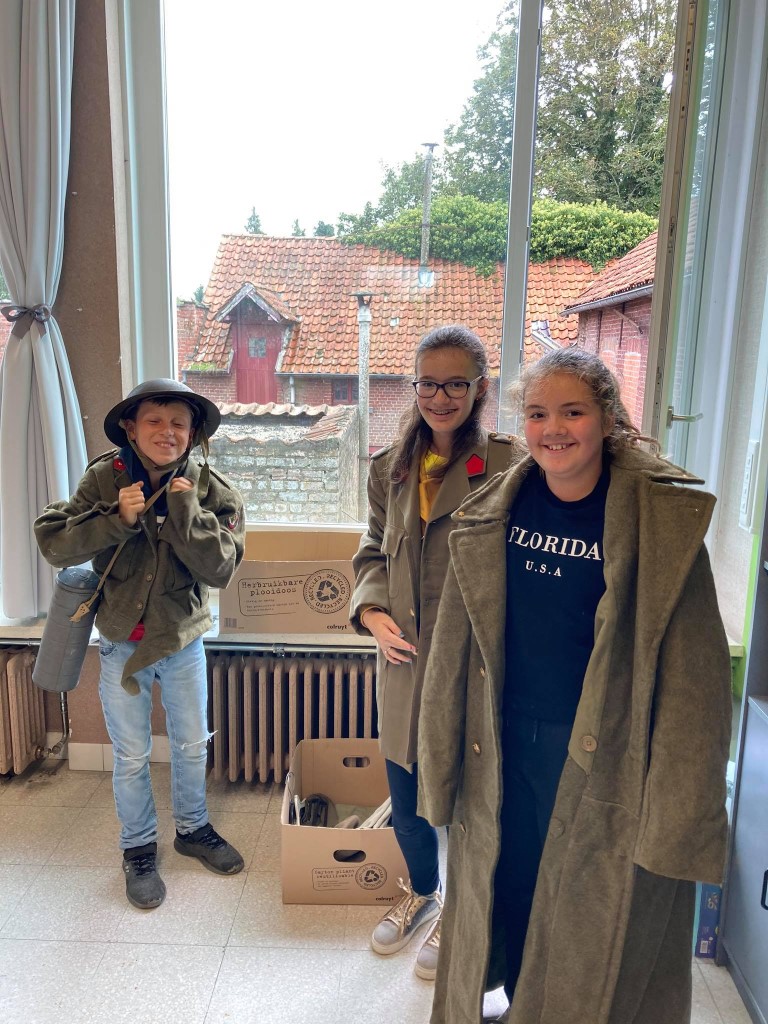 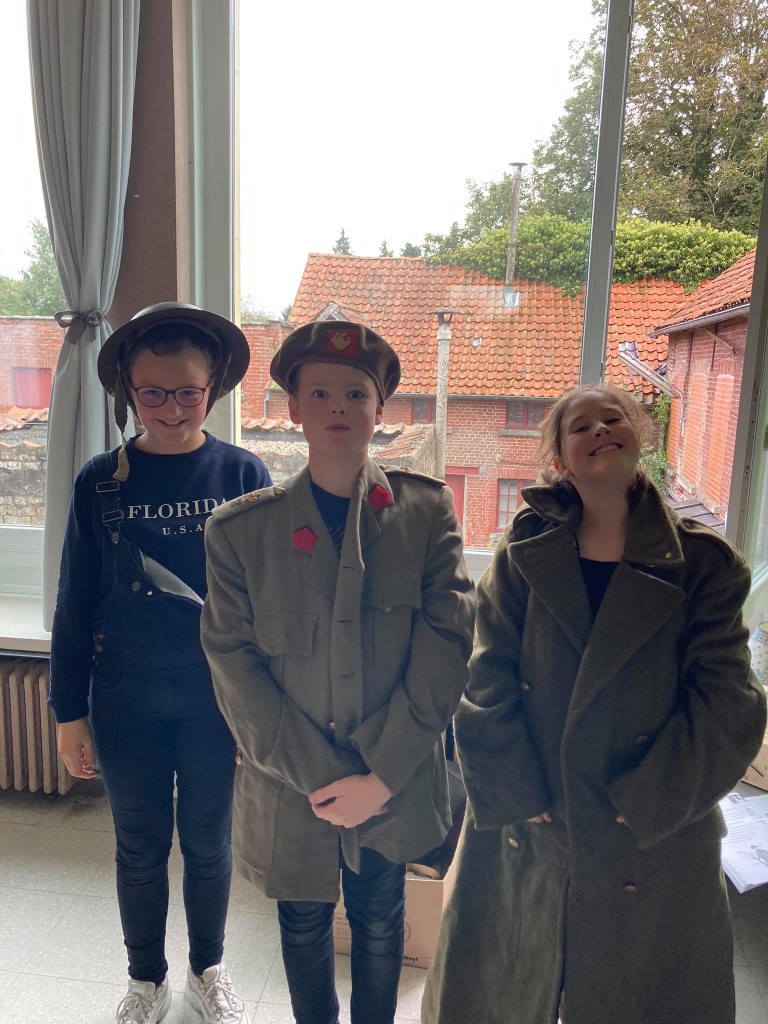 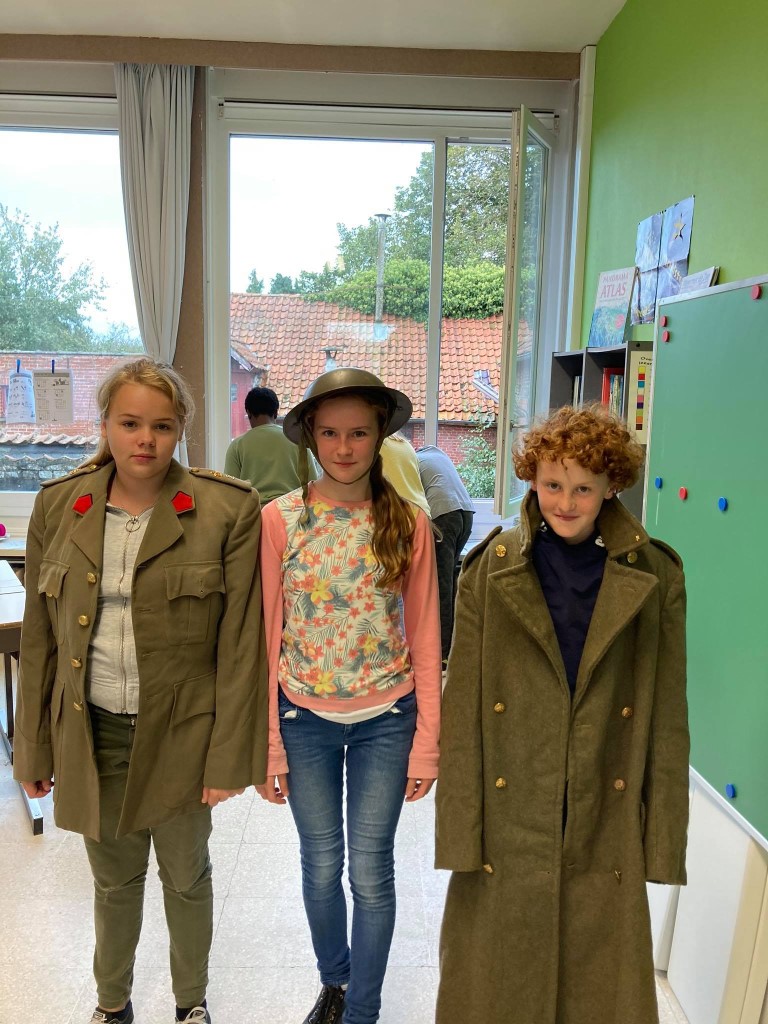 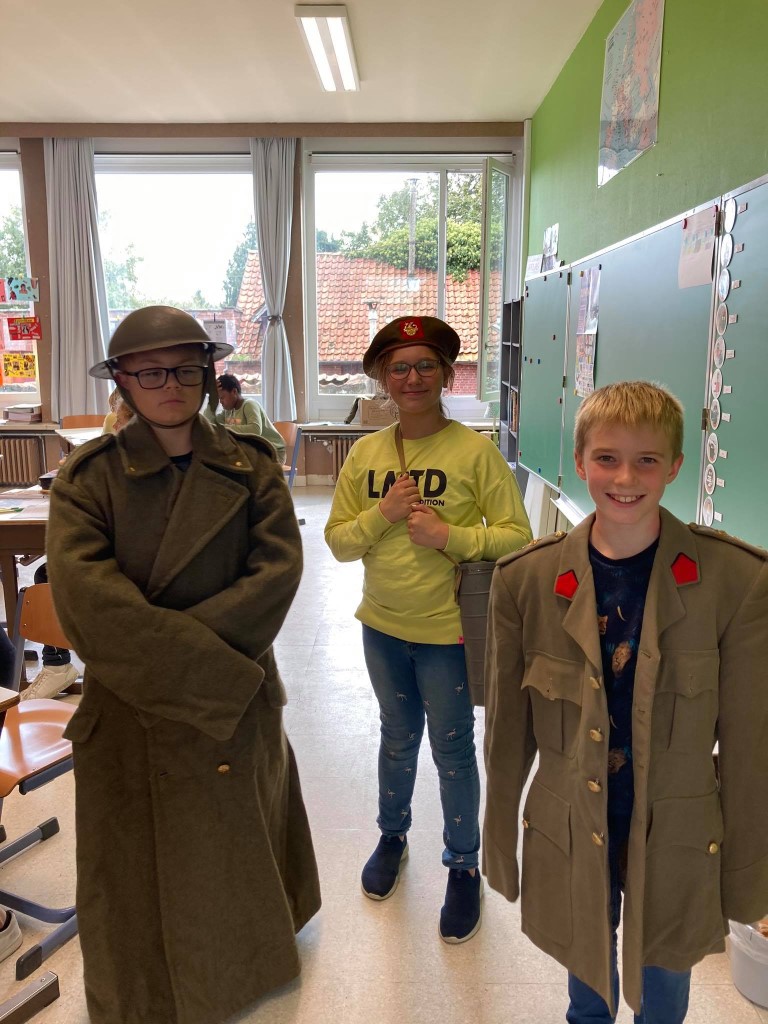 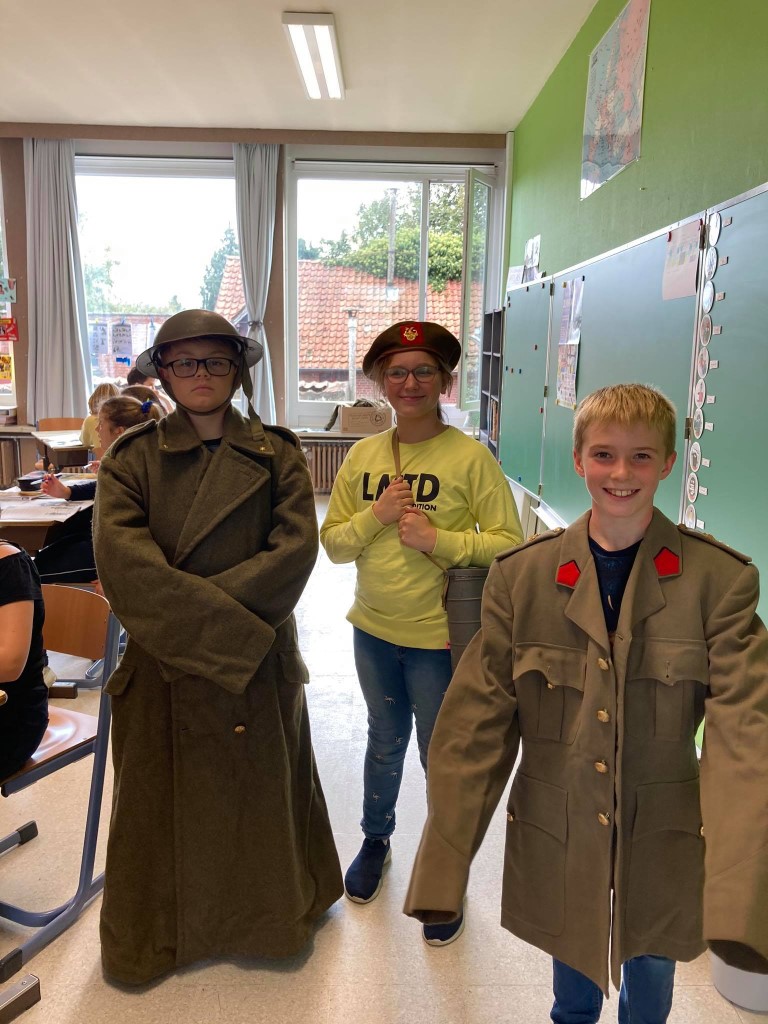 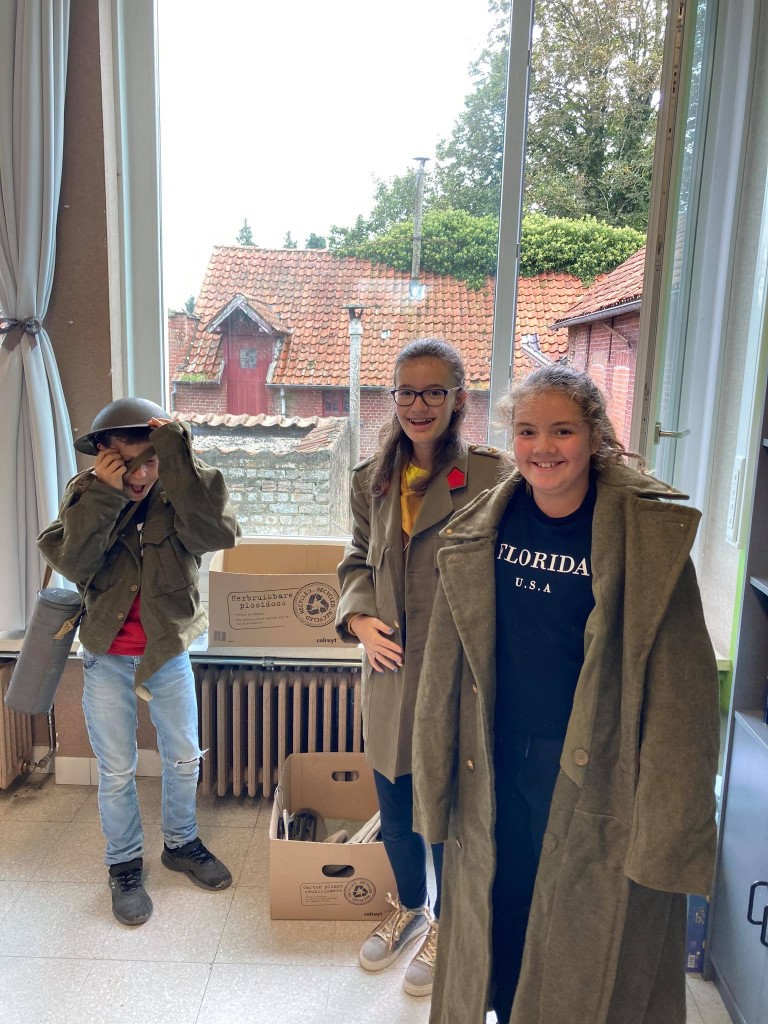 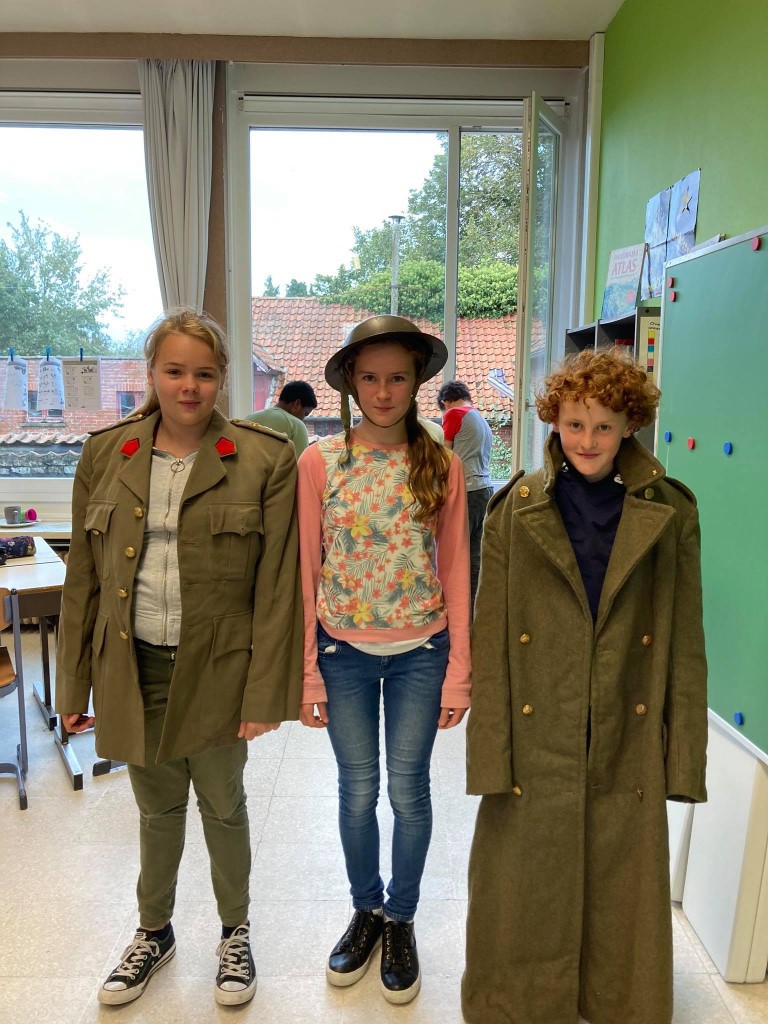 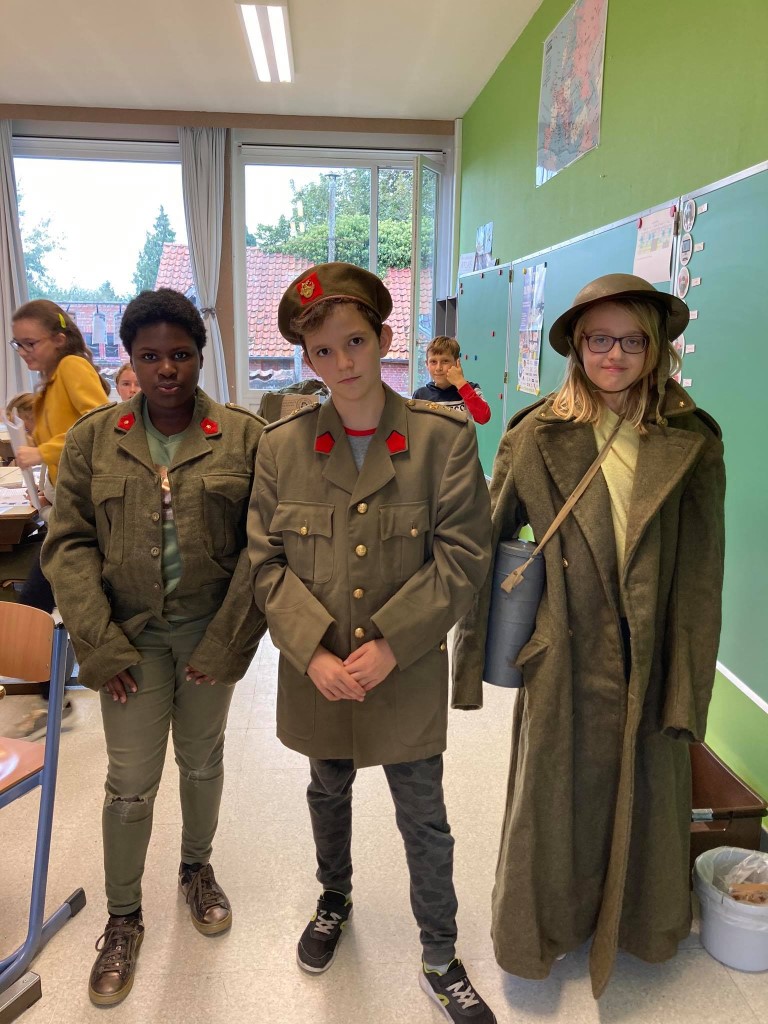 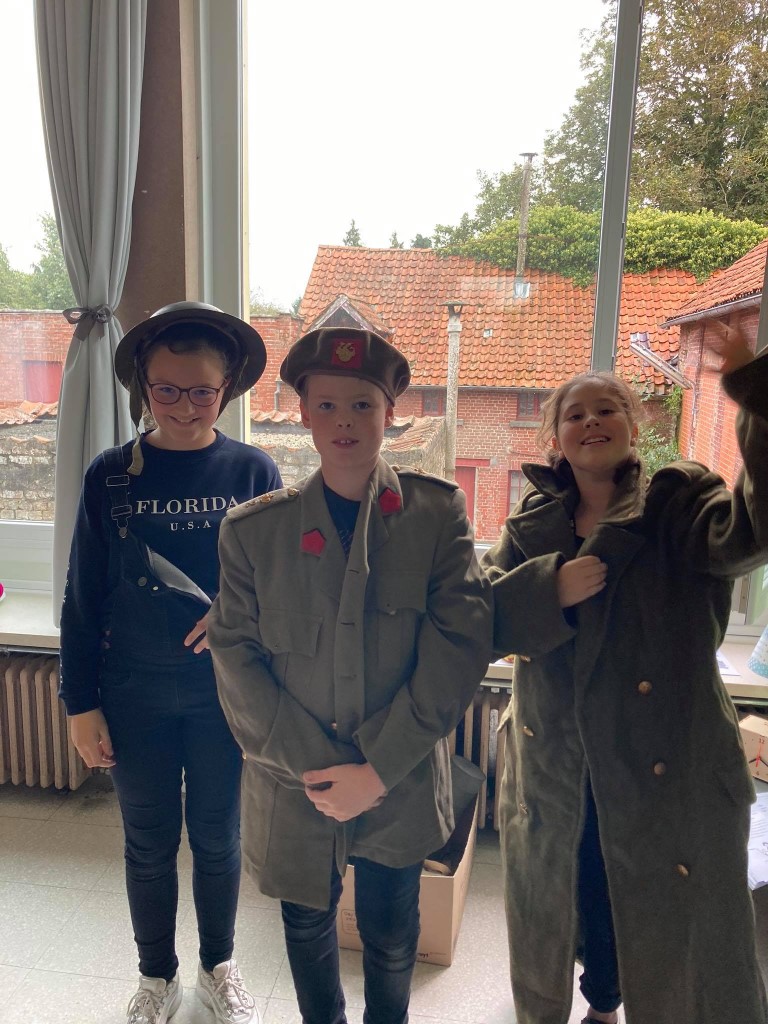 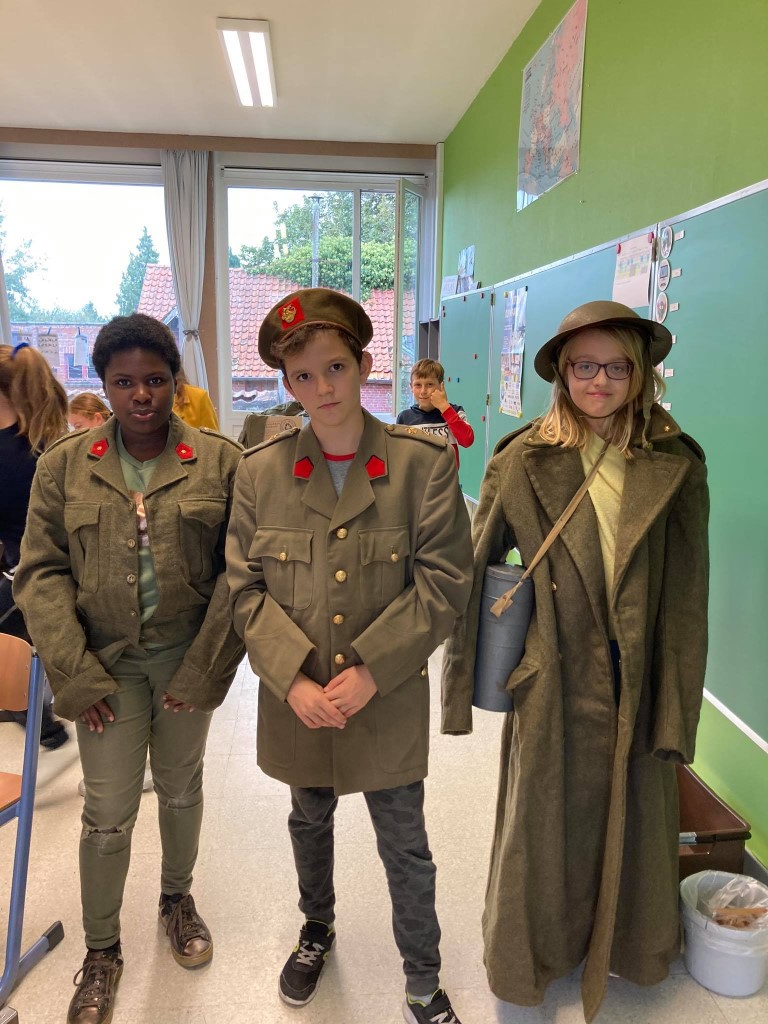